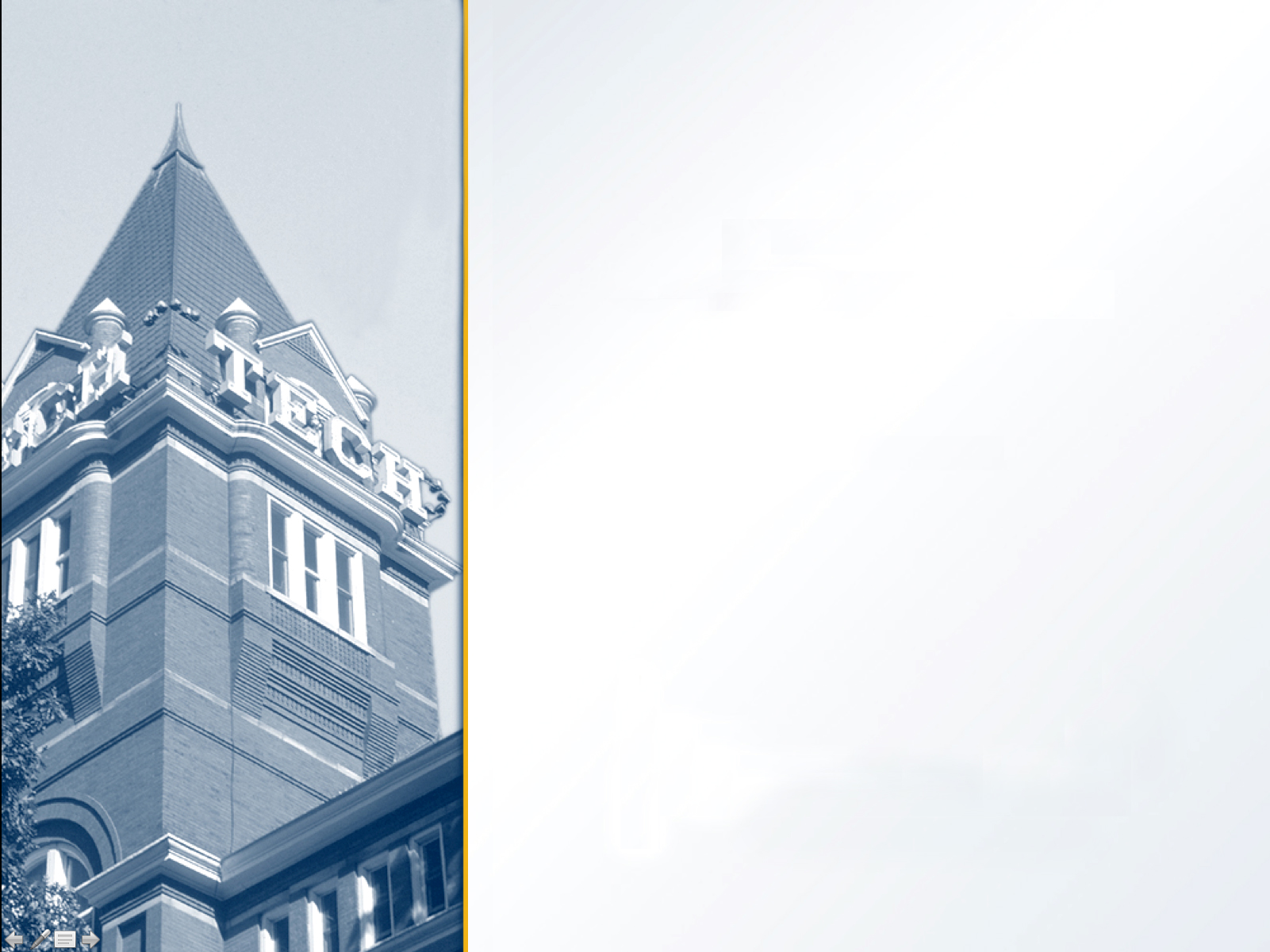 Disasters and Linear Infrastructure Management
by 
Stephanie Amoaning-Yankson
Dr. Adjo Amekudzi
Georgia Institute of Technology
University Transportation Center (UTC) Conference  
for the Southeastern Region
4th - 5th April, 2013
Rosen Plaza Hotel Orlando, Fla.
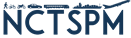 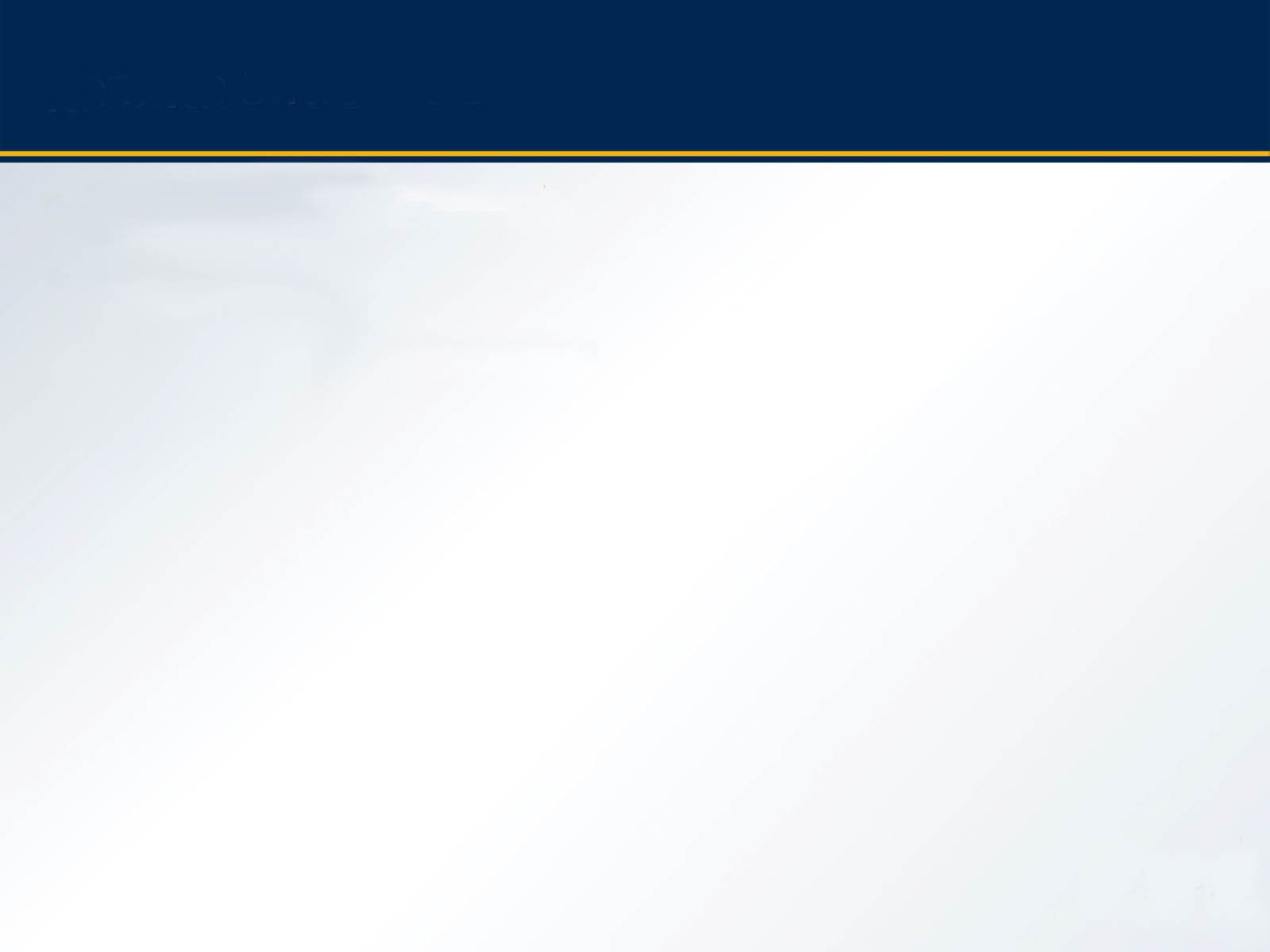 Overview
Motivation for research 
Overview of some major disasters
Disaster impacts on transportation infrastructure 
Resiliency in transportation
Future work
2
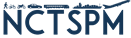 [Speaker Notes: Problems caused by disasters
Why we need to protect them: criticality of transport infrastructure
How: by building resilience into our transport infrastructure]
Motivation: Criticality of Infrastructure
The Patriot Act defines critical infrastructure as
 
“systems and assets, whether physical or virtual, so vital to the United States that the incapacity or destruction of such systems would have a debilitating impact on security, national economic security, national public health or safety, or any combination of those matters”

					- (P.L. 107-56, Sec. 1016(e), 2001)

The transportation system is one of the nation’s sixteen defined critical infrastructure sectors.
3
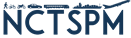 Motivation: Threat of Natural Disasters
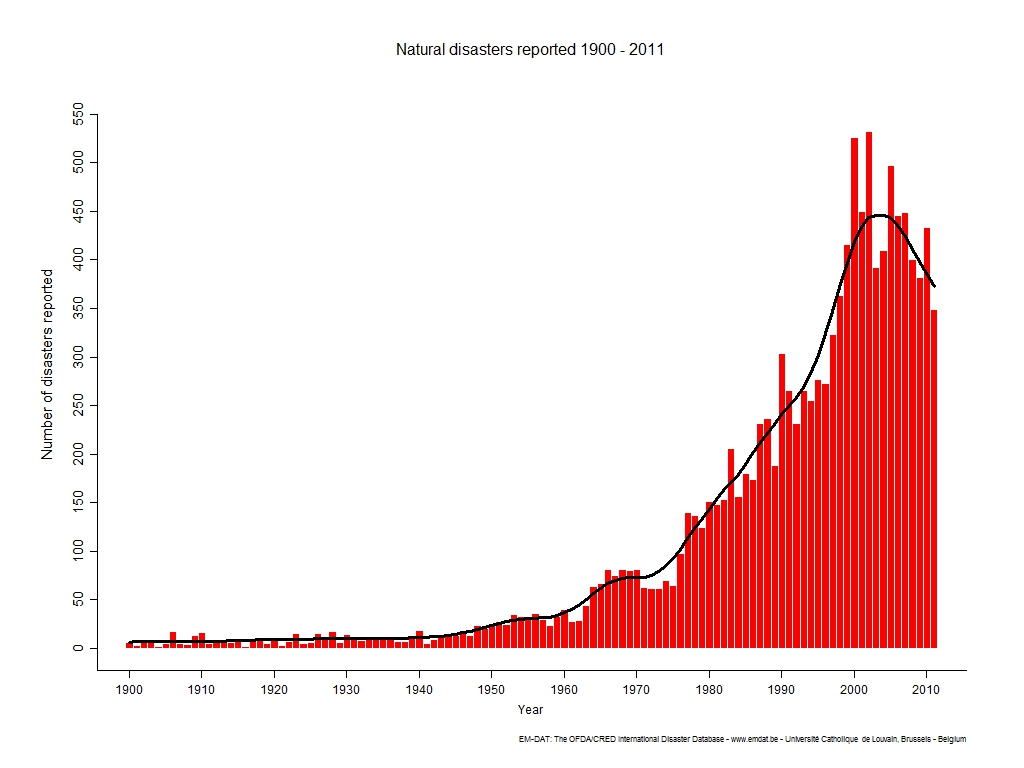 Fig 1: Natural Disasters reported worldwide between 1900 and 2010
4
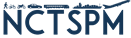 Source: EM-DAT: the International Disaster Database-www.emdat.be-Universite Catholique de Louvain, Brussels-Belgium
[Speaker Notes: Minimum of 10 fatalities
100 people affected
Call for international assistance
State of emergency declared]
Motivation: Impact on National Economy
The table below shows the most destructive U.S. natural disasters in the last 30 years.
Table 1: Top nine natural disasters in the United States sorted by economic damage costs (1984-2013)
Source: "EM-DAT: The OFDA/CRED International Disaster Databasewww.em-dat.net - Université Catholique de Louvain - Brussels - Belgium"
5
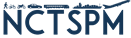 Hurricane Katrina (August 29th, 2005)
Category 3 hurricane 
Wind strength of up to 125mph
Minimum pressure of 920mb 
Storm surge of up to 30ft
1833 fatalities
Extensive damage was due to storm surge and levee breaches and resulting flooding
$125 billion (normalized 2007 dollars) in damages
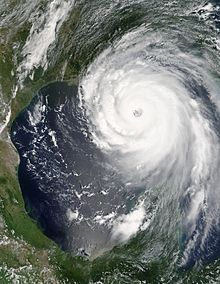 Hurricane Katrina at  peak strength on August 28, 2005.
Source: en.wikipedia.org
6
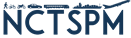 [Speaker Notes: Three landfalls 1)cat 1-florida, 2) cat. 4 (140mph)- Plaquemines Parish, Louisiana, & 3) cat. 3- Deadliest hurricane since the 1928 Okochebee (4,000+ fatalities) This storm in itself was not the  storm of the century. By contrast, 1969’s Hurricane Camille was a category 5 with wind speeds greater than 155 mph.]
Hurricane Katrina: Infrastructure Impacts
Bridges:
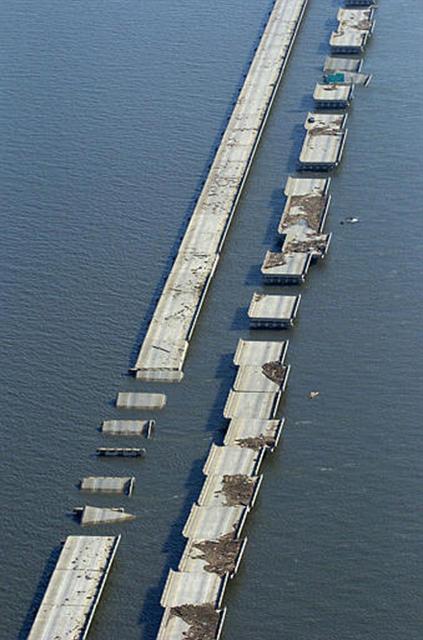 45 bridges sustained damage in: 
Alabama
Mississippi
Louisiana

Vital damaged bridges were:
I-10 Twin Span Bridge
Pontchartrain Causeway
St. Louis Bay Bridge
Biloxi Bridge
Damaged I-10 Twin Span Bridged
7
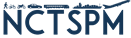 Infrastructure Impacts: Bridges
8
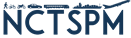 [Speaker Notes: Most damaged bridges were adjacent to water
Monitoring system includes sensors to detect when infrastructure is hit by anything
There’s also a weigh in motion scale to measure the weight of trucks traveling over the bridge.]
Infrastructure Impacts: Roads & Rail
9
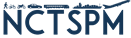 Hurricane Sandy (October 29th, 2012)
Category 1 hurricane, weakened to a post-tropical cyclone
Southeast, mid-Atlantic, New England, Appalachia & Mid-West
Maximum winds of 115mph
Minimum pressure of 940mb
147 fatalities
Storm surge of 14 feet
Damage in U.S estimated over $50 billion
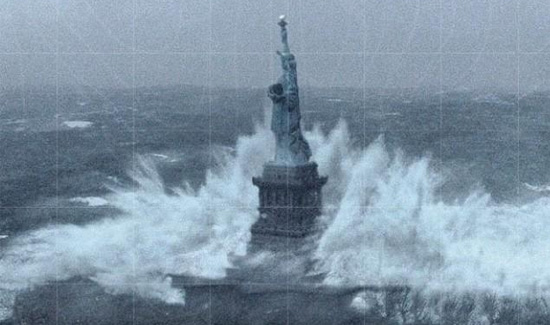 Picture of the Statue of Liberty taken during the  storm
Source: www.designbuildsource.com.au
10
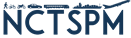 [Speaker Notes: Although only a category 1 hurricane, sandy had a high a integrated kinetic energy, meaning it was bigger than katrina. Also the new york/jersey area is more dense.]
Hurricane Sandy: Infrastructure Impacts
11
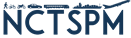 Hurricane Ike (September 5th, 2008)
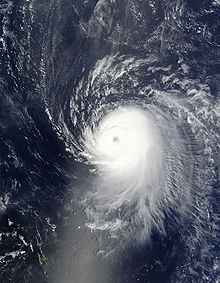 Category 2 hurricane at landfall
Fifth hurricane of the 2008 Atlantic hurricane Season
Maximum winds of 145 mph 
Minimum pressure of 935 mb
195 fatalities
Damages of $30 billion in the U.S
Hurricane Ike at peak intensity
Source: en.wikipedia.org
12
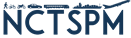 Hurricane Ike: Infrastructure Impacts(1)
13
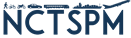 Hurricane Ike: Infrastructure Impacts(2)
14
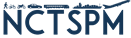 How do we protect our infrastructure?
15
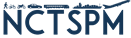 Resistance vs Resilience
Resilience has in recent years replaced the concept of resistance in disaster research 

Resistance emphasizes the importance of predisaster mitigation measures that enhance the performance of structures, infrastructure elements, and institutions in reducing losses

Resilience reflects the concern for improving the capacity of physical and human systems to respond to and recover form extreme events
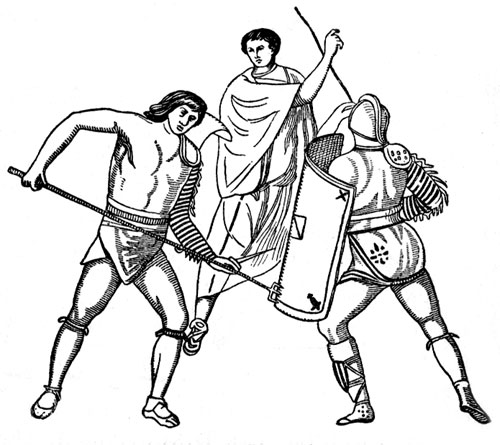 Source: www.karenswhimsy.com
16
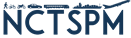 [Speaker Notes: Harold Foster analogy of resistance vs resistance]
Resilience Concepts
Definitions:
“The ability of a system to reduce the chance of a shock, to absorb a shock if it occurs and to recover quickly after a shock.”  -(Bruneau et al. 2003)
“The ability to accommodate change gracefully without any catastrophic failure”
- (Foster, 1997)
Transportation resiliency can be defined as “the ability for the system to maintain its demonstrated level of service or to restore itself to that level of service in specified timeframe” (Heaslip et al., 2009).
More specifically, a resilient system is one that shows:
 		-Reduced probability of failure
		-Reduced consequences from failures (damage, 		  		  	  fatalities, negative economic & social consequences) 
		-Reduced time to recovery
17
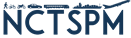 [Speaker Notes: Resilience has been used in several disciplines
	enterprises			disaster research 
 	economics			transportation engineering
	Water resource management
	Social study]
Resilience Concepts
A system’s resilience may be measured by: 

The functionality of the system after a disruption 
The time it takes to return to pre-disruption levels
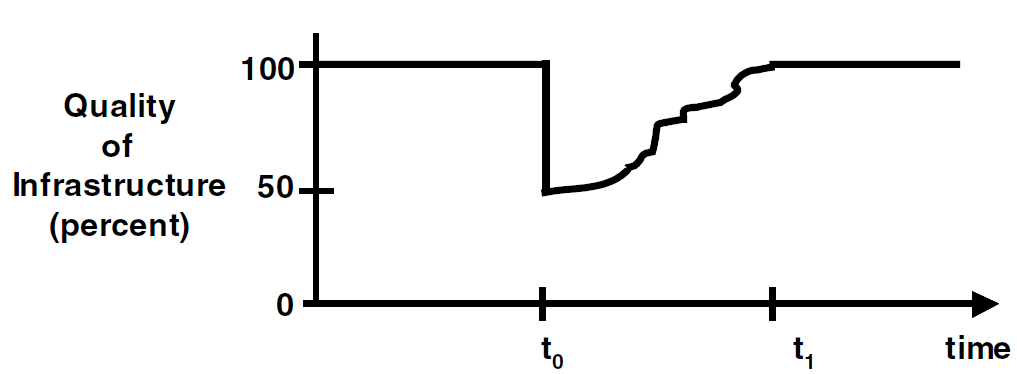 Fig 2: Resilience triangle showing 50% loss in infrastructure functionality
Source: Tierney, K.  and Bruneau, M.  “Conceptualizing Resilience”. TR News 250 May-June, 2007
18
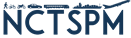 [Speaker Notes: Depth shows severity of damage
Length shows time to recovery
The smaller the triangle, the more resilient the system]
Future Work
Define a set of metrics that can be used to assess resilience in state DOTs
Incorporate these metrics into a framework that can be used in the transportation planning process
19
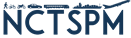 References
“Assessing the Damage from Hurricane Sandy”. The New York Times, N.Y/ Region, October 29, 2012. Retrieved on November 9th, 2012. http://www.nytimes.com/interactive/2012/10/30/nyregion/hurricane-sandys-aftermath.html
“Christie Administration Responds to NJ Transit Infrastructure Damage Following hurricane Sandy”. State of New Jersey. October 30th, 2012                                                                     http://www.nj.gov/governor/news/news/552012/approved/20121030e.html
Conan R. “ Hurricane Sandy Leaves at Least 21 Dead, Heavy Infrastructure Damage-Carribean” Business News Americas, Water and Waste. October 29th, 2012. 
“Critical Foundations, Protecting America’s Infrastructures”. The Report of the President’s Commission on Critical Infrastructure Protection. October 1997.
DesRoches, R. and Glenn, R. “Hurricane Katrina’s Impact on Louisiana’s Transportation Infrastructure”. School of Civil and Environmental Engineering, Georgia Institute of Technology.
“DOT Activities in support of Federal Response to Hurricane Katrina”. The Disaster Center’s Tropical Storm-hurricane Katrina Page, September 5th, 2005. 
Miller, R. “Hurricane Katrina: Communications & Infrastructure Impacts”. National Defense University
Information compiled from the National Oceanic and Atmospheric Administration’s (NOAA’s) Tropical Prediction Center (www.nhc.noaa.gov), FEMA news releases, and press reports.
Tierney, K.  and Bruneau, M.  “Conceptualizing Resilience”. TR News 250 May-June, 2007. Transportation research Board of the National Academies.
20
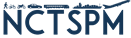 Questions?
Contact information
Stephanie Amoaning-Yankson
sayankson@gatech.edu
Georgia Institute of Technology
Sustainable Education Building
Room# 319
21
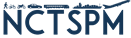